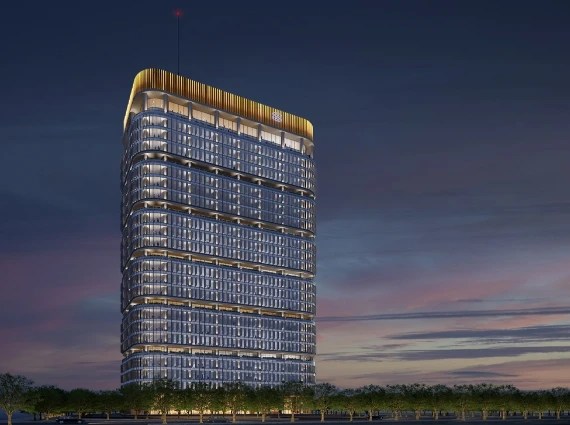 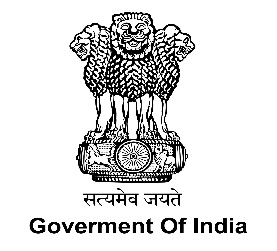 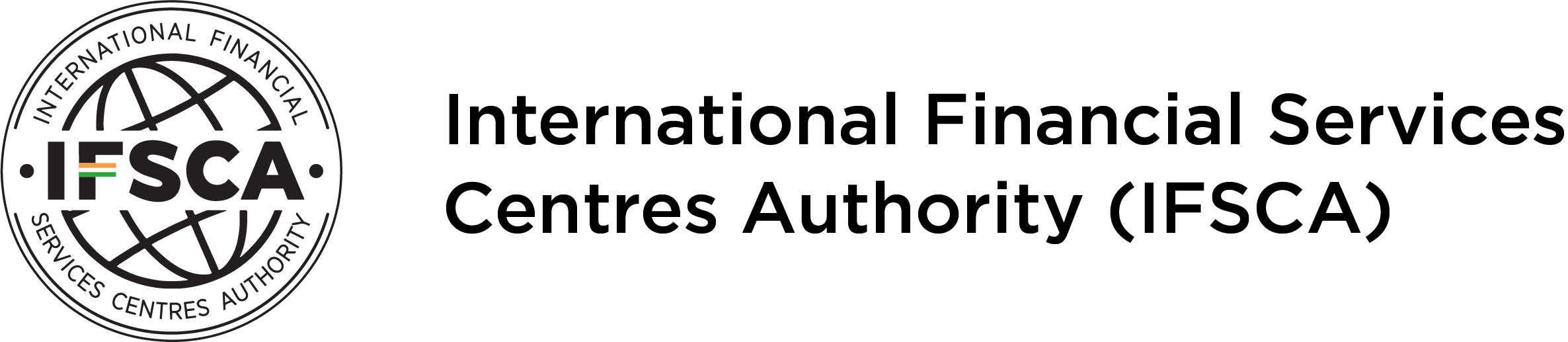 Regulatory Overview for Finance Companies and Treasury Centres
International Financial Services Centre Authority, GIFT CityMinistry of Finance, Government of IndiaGandhinagar, GUJARAT INDIA
07/02/2025
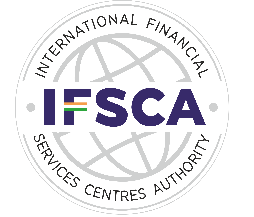 3.1 Global/Regional Corporate Treasury Center (GRCTC) – Framework
Currency and Transactions
Eligibility and Registration
Fees
Light Touch Regulation
Service Recipient
Legal Form
Registration under Finance Company Regulations*
2 stage process
Provisional Registration 
Certificate of Registration 
Time: 90 days from receipt of application.
Application: USD 1000
Registration: USD 125000
Recurring: USD 25000
Group entities (GE) of GRCTC 
GE of parent of GRCTC
All GE from FATF complaint Jurisdiction.
Tresury activities/ services to India – subject to FEMA
Company or Branch
Exemption from prudential requirements (CRAR, LC, EC) subject to board approved policies on corporate governance, risk management and meeting fit and proper criteria of Authority 
Owned Fund: USD 0.2 mn
Freely convertible foreign currency transactions (15 currencies specified) 
Can carry out transactions in currencies not specified, provided they are settled in specified currency. 
Separate INR account for administrative expenses.
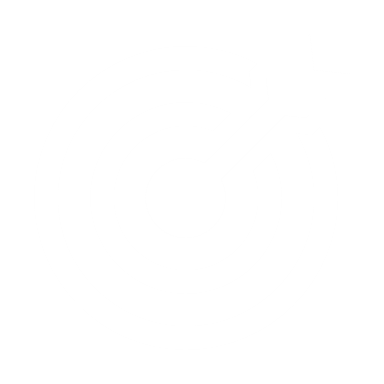 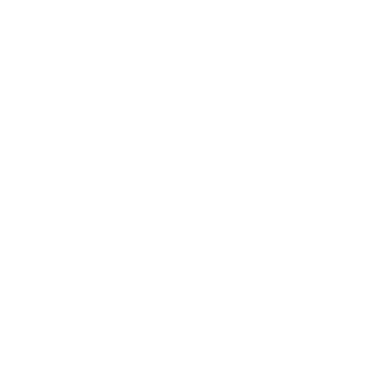 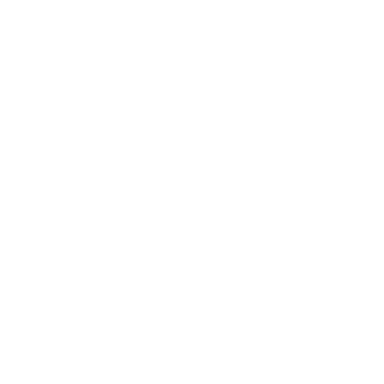 Global Treasury Centre
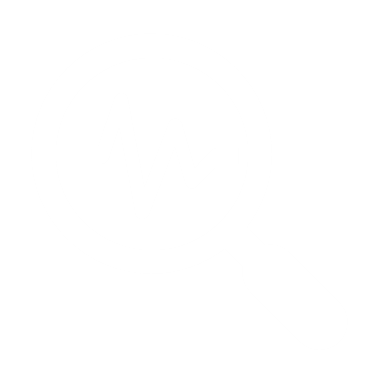 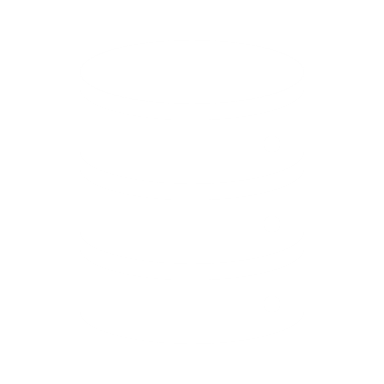 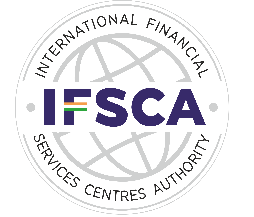 3.2 Permissible Treasury Activities and Treasury Services
01 Borrowing
02 Credit arrangements
03 Transacting/ Investing in financial instruments
Lending, providing credit guarantee, performance bonds and any other credit facility.
Borrow funds/raise debt either in its own account or on behalf of its service recipients.
Intra-company borrowing/deposits.
Includes stocks, shares, bonds, or other financial instrument
04 Derivative transactions
05 Factoring & Forfaiting
06  Re-invoicing
Seek registration as a Factor under IFSCA (Registration of Factors) Regulations, 2024.
Sale and purchase of goods on behalf of service recipients, provided GRCTC does not take physical possession of such goods
Includes OTC/exchange traded derivatives with counterparties/ market-makers. 
Counterparty may be inside or outside IFSC
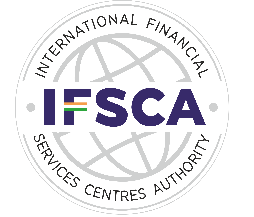 3.2 Permissible activities
07  LiquidityManagement
09 Others
Pooling of Funds 
Optimizing commercial cash flows
Managing supplier relationships
Maintaining relationships with financial  counterparties. 
Management of obligations on behalf of service recipients towards insurance and pension related commitment. 

Providing advice related to financial management including financial risk management. 

Providing Advice related to funding and capital market activities.
08 Act as a Holding Company
Acquisition or investment in group entities by way of equity shares, preference shares, bonds, debentures or loans.
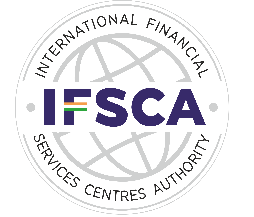 Setting up in IFSC
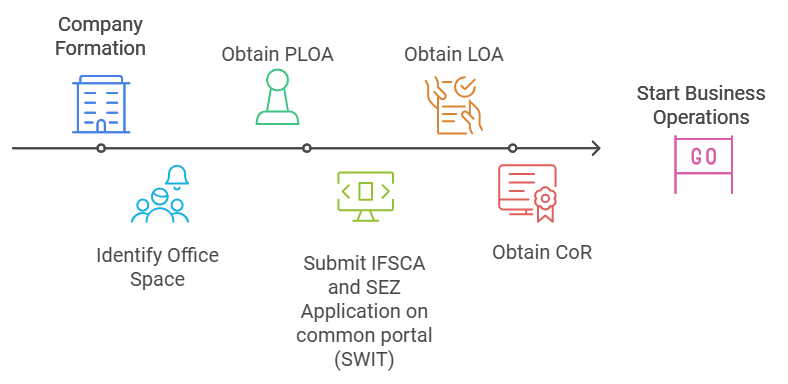 Potential Benefits for a GRCTC
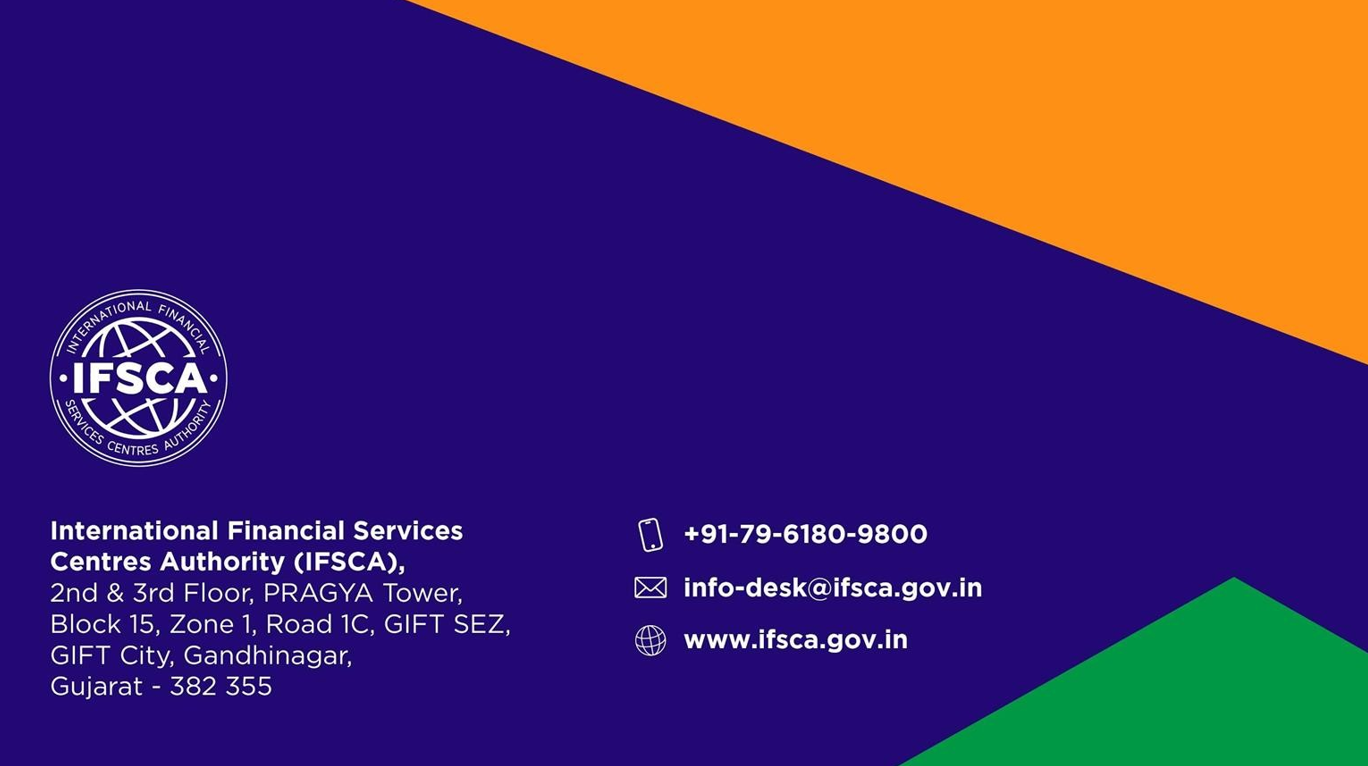